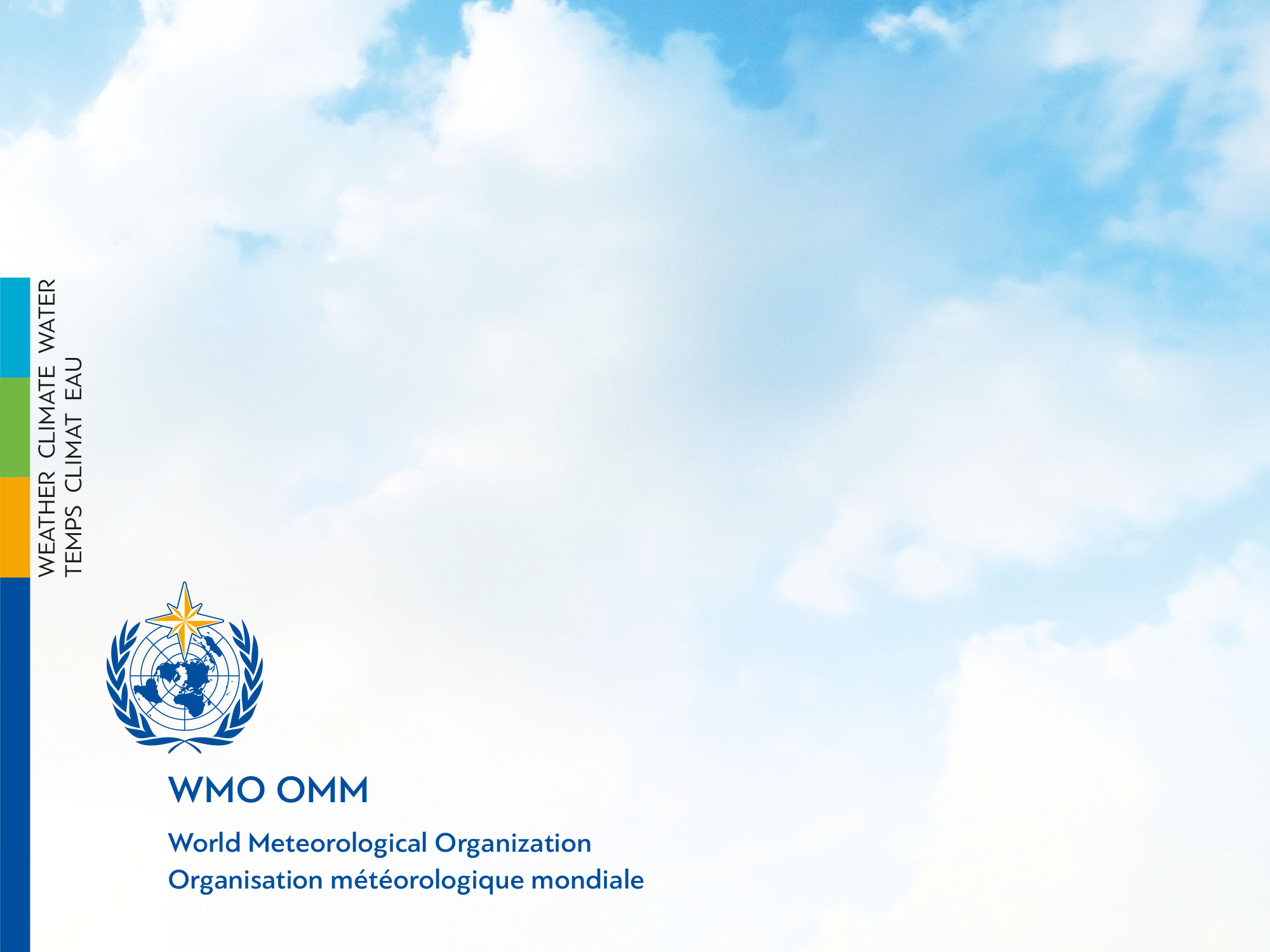 JCOMM Community Feedback/AGENDA ITEM 4
Agenda sub-item number 4.4
Joe Swaykos
U.S. National Data Buoy Center
TT-WMD-6, 27-29 November 2017, Zurich, Switzerland
Outline
JCOMM Highlights
Moored Buoy Program Feedback
Global Drifter Program Feedback
 VOS/SOT Program Feedback
JCOMM Highlights
New Technical Coordinator
 Dr. Long Jiang
 DBCP Meeting Oct 2016
 Presented overview of WIGOS Metadata Standard
 Presented an overview of OSCAR Surface
 DBCP Meeting Nov 2017
 Extensive, detailed metadata discussions
 Distributed WIGOS/OSCAR pamphlet 
 Anxiously awaiting machine-machine interface
 Several Global Data Assimilation Centers (GDACs)
Moored Buoy Feedback
General agreement with WMD standard
 Some manual entry starting with OSCAR Surface
 Competing priorities (e.g. BUFR conversion)
 Anxiously awaiting machine-machine interface
Global Drifter Program Feedback
Drifter – surface related metadata 
 Adequately covered by the metadata standard
 Drifter – sub surface metadata
Additional fields will be required including:
 tether type
 tether length
 drogue type (material, upper ring, etc.)
 ballast material
 DBCP to provide additional detail
 Recommend adding to Category 5
VOS/SOT Program Feedback
VOS/SOT metadata requirements mapped against WIGOS metadata standard
 16 additional fields proposed for WMD standard
 VOS/SOT metadata is more detailed than the WIGOS metadata as it covers very specific ship details
 16 fields cut across all WIGOS MD Categories
 Recommend review/inclusion of new fields
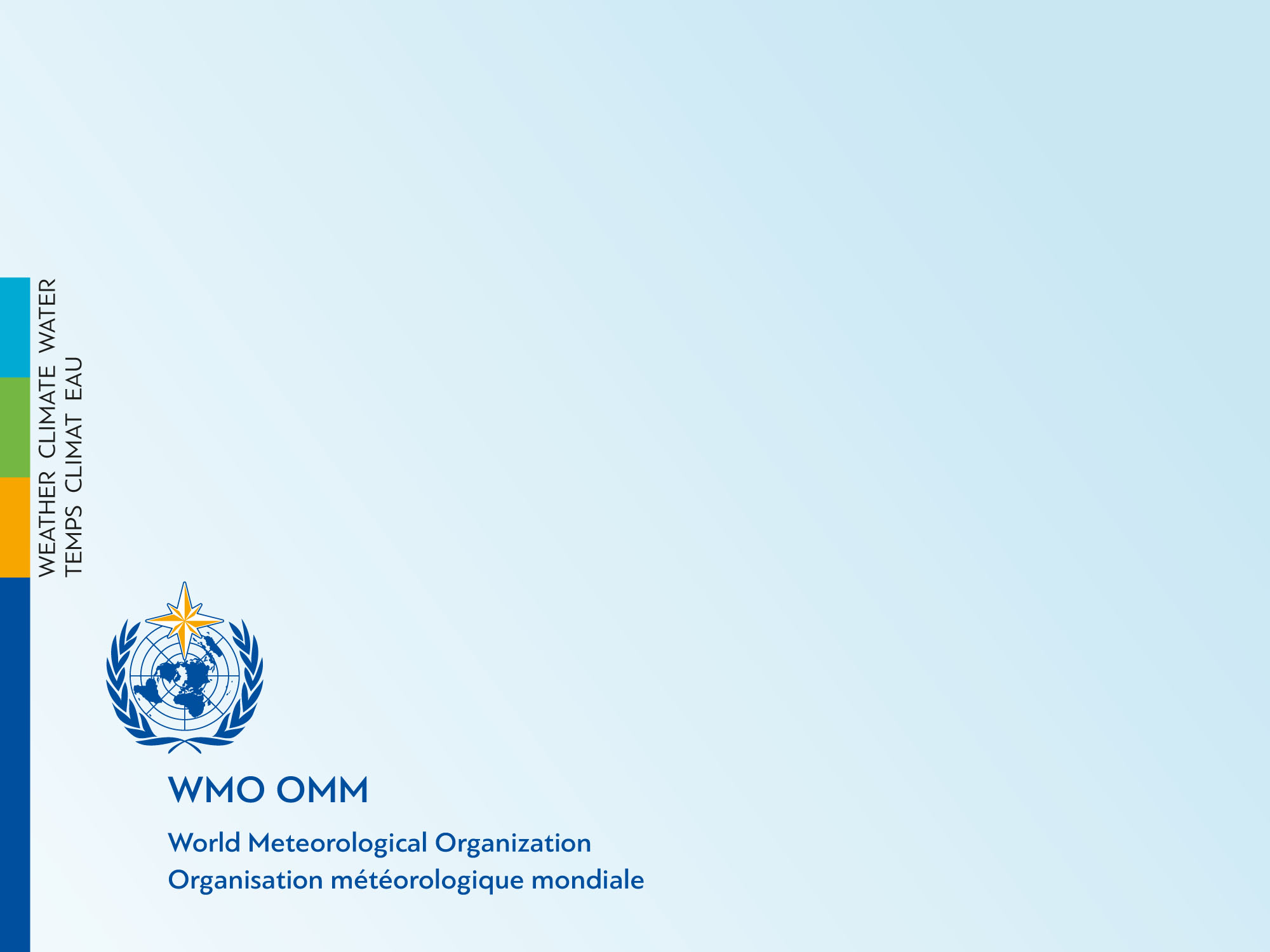 Thank you

joe.swaykos@noaa.gov